Energy Efficiency Labelling
Potential Applications in the Region
Marco Pinzon
Programme Officer - UNEP
Labelling
Labelling
Labelling
Environmental labels and declarations (ISO 14020 s)
Energy Efficiency Labels
Energy Efficiency Labels
Some Energy Efficiency Labels
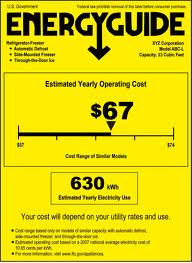 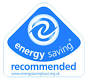 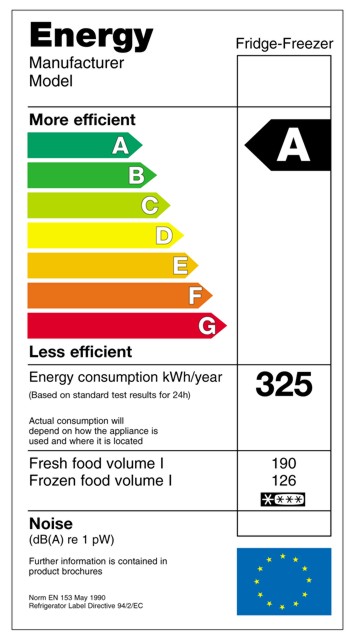 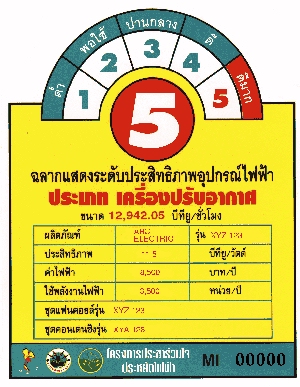 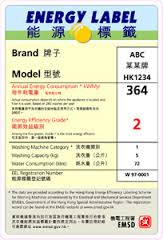 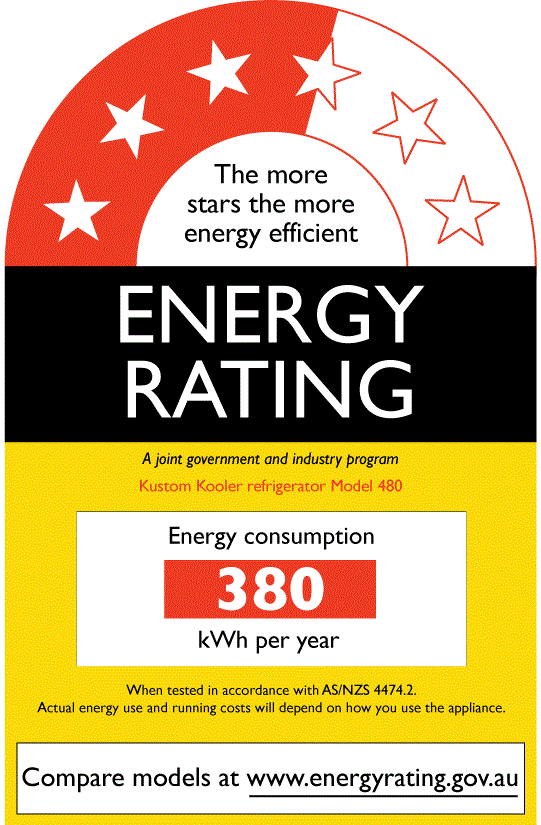 Labels ‘pull’ the market
*
*  North American Energy Efficiency Standards and Labelling, North American Energy Working Group, 2002.
Thank you!